ADVANCE YOUR FUTURE WITH  ACI
Students Today Are Tomorrow’s Concrete Industry Leaders
What is American Concrete Institute?
Founded in 1904
Nonprofit technical and educational society
Leading authority on concrete and concrete technology
Who are ACI members?
20,000 
Members
Worldwide
5,000 
Student
Members
[Speaker Notes: The 1956 Convention was in Montreal, QC, Canada.]
Everyone interested in concrete
ADVANCE YOUR EDUCATION
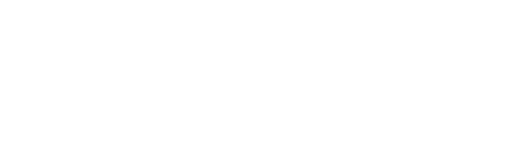 ACI Certification (Over 20 programs)
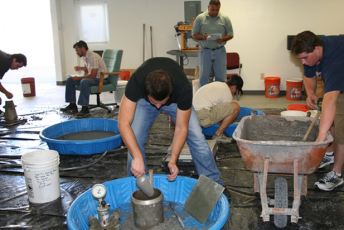 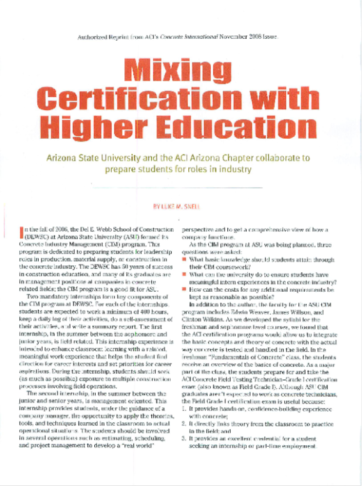 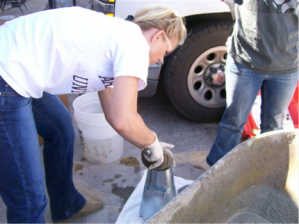 [Speaker Notes: Accessed from the ACI website (www.concrete.org) under the “Publications” tab.]
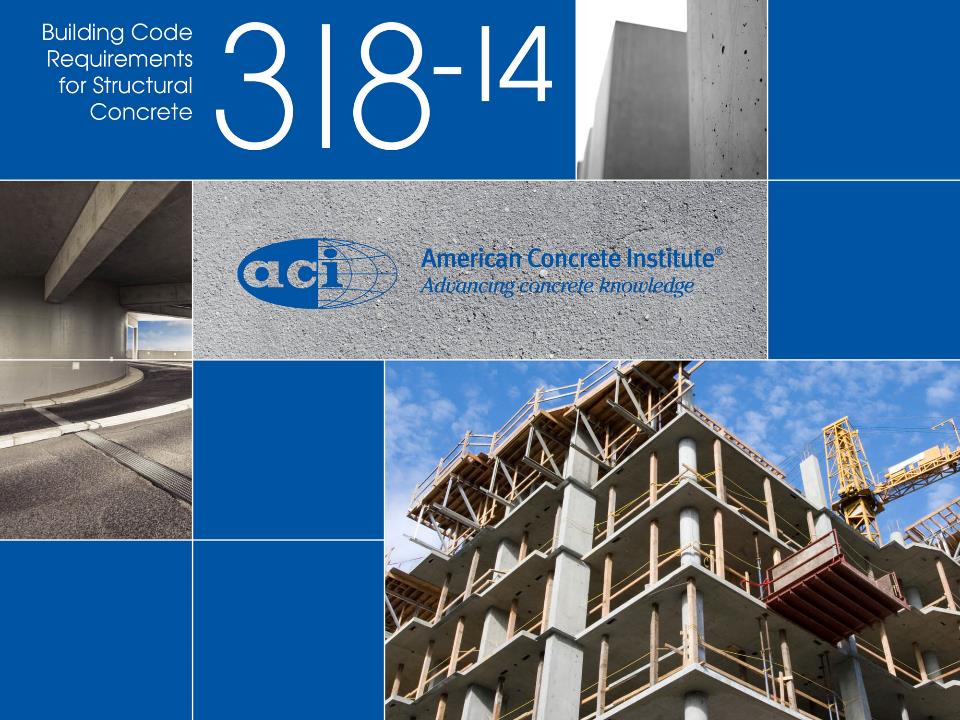 The Reorganized ACI 318-14:
 
Benefits, Availability 
and Rationale
Do you know the code?
ADVANCE YOUR KNOWLEDGE
[Speaker Notes: Accessed from the ACI website (www.concrete.org) under the “Publications” tab.]
FREE Student E-Membership
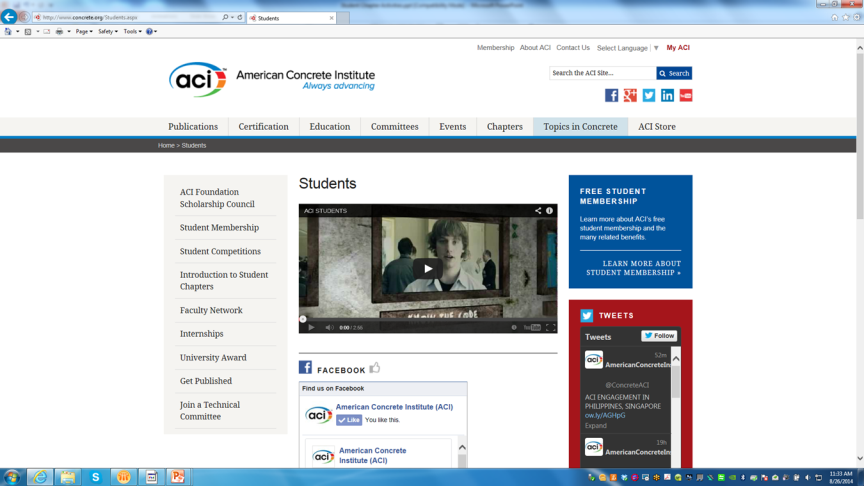 [Speaker Notes: Accessed from the ACI website (www.concrete.org) under the “Publications” tab.]
Online
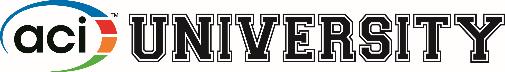 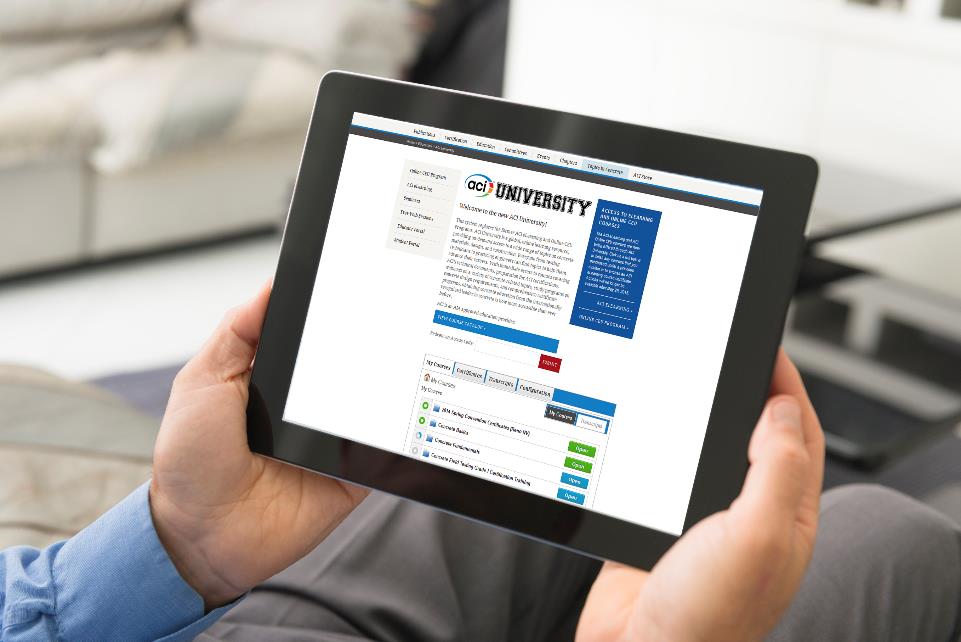 Earn CEUs
100+ Concrete topics
Download documents
Watch webinars
FREE Industry Publications (also available online)
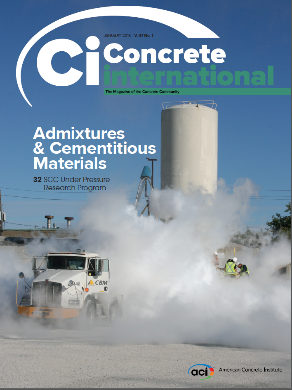 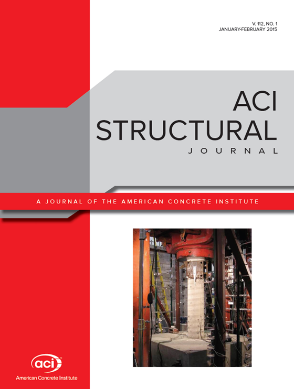 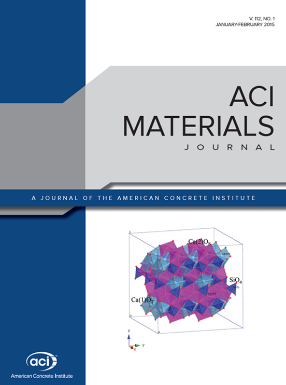 Get published in CI or ACI Journals!
ADVANCE YOUR EXPERIENCE
CAREER CENTERHundreds of Internships and Job Opportunities!
www.concrete.org/careercenter
Discounted Registration to ACI Conventions
Regular price $469 
Students pay $10
HANDS-ON EXPERIENCEStudent Concrete Competitions
Up to $750 in prizes
ADVANCE YOUR RELATIONSHIPS
Chapters are important to ACI!
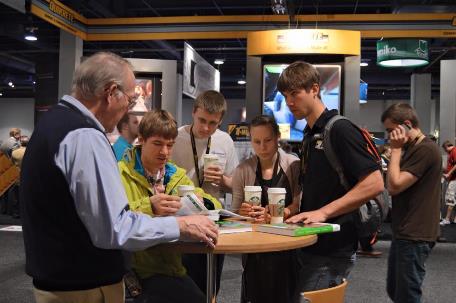 109 Student Chapters
57 Domestic
52 International
[Speaker Notes: There is a total of about 18,500 chapter members, 4000 of which are ACI members.]
Typical Chapter Activities
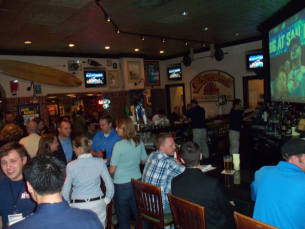 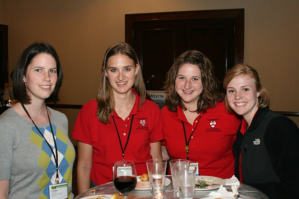 [Speaker Notes: These are just a few examples of technical committee reports that might be of interest to engineers and contractors involved with the design or construction of hydroelectric plants.]
ACTIVATE YOUR FREE E-MEMBERSHIPSECURE YOUR FUTURE TODAY!
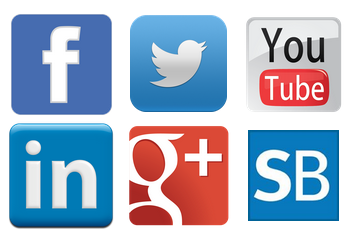 Join us at www.concrete.org!
,